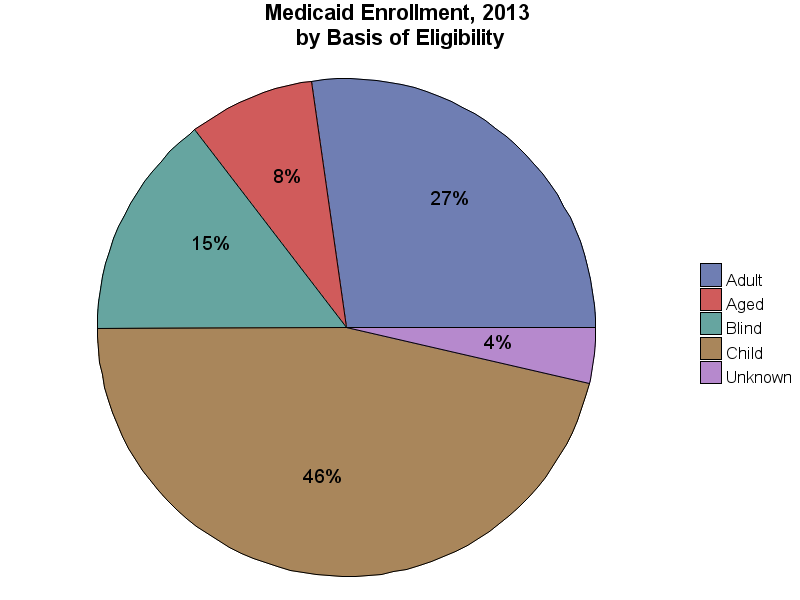 SOURCE: Chronic Condition Data Warehouse (CCW). MAX Person Summary Files.
[Speaker Notes: Description: The proportion of the Medicaid eligible population classified as “Child” in 2013 was 46.3%; 27.2% were classified as “Adult” and 8.2% as “Aged”.  A total of 14.6% of the Medicaid population was classified as “Blind” (this category also includes disabled).

Technical notes: Basis of Eligibility – determined using the second digit of the uniform eligibility code.]